Bringing it All Together: Real-World Data in Anticoagulation Reversal
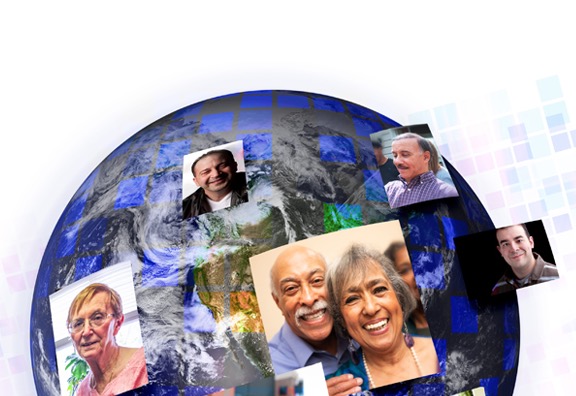 Mark Crowther, MD, MSc, FRCPC, FRSCChair, Department of MedicineLeo Pharma Chair in Thromboembolism ResearchMcMaster UniversityHamilton, Ontario, Canada

Paul P. Dobesh, PharmD, FAHA, FACC,FCCP, BCPS, BCCPProfessor of Pharmacy Practice and ScienceCollege of Pharmacy, University of Nebraska Medical CenterOmaha, NE
Disclaimer
The views and opinions expressed in this educational activity are those of the faculty and do not necessarily represent the views of TotalCME, Inc., the CME providers, or the companies providing educational grants. This presentation is not intended to define an exclusive course of patient management; the participant should use their clinical judgment, knowledge, experience, and diagnostic skills in applying or adopting for professional use any of the information provided herein. Any procedures, medications, or other courses of diagnosis or treatment discussed or suggested in this activity should not be used by clinicians without evaluation of their patient's conditions and possible contraindications or dangers in use, review of any applicable manufacturer’s product information, and comparison with recommendations of other authorities. Links to other sites may be provided as additional sources of information.
4F-PCC Versus Andexanet Alfa for ICH
4F-PCC, four factor prothrombin complex concéntrate; CT, computed tomography; ICH, intracerebral brain hemorrhage; .
Barra ME, et al. J Thromb Haemost. 2020;18:1637-47; Ammar AA, et al. Neurocrit Care. 2021;35:255-61. Pharm H, et al. Am J Emerg Med. 2022;55:38-44.
Adjusted Analysis of Factors Associated WithIn-Hospital Mortality Risk
Factor
Adjusted OR (95% CI)
Reversal agent
Andexanet alfa (vs 4F-PCC)
0.69 (0.49, 0.98)
Anticoagulant use
Oral FXa inhibitor (vs enoxaparin)
1.26 (0.86, 1.87)
Treatment with andexanet alfa demonstrated a 31% lower likelihood of death compared to 4F-PCC(OR, 0.69; 95% CI, 0.49-0.98)

Factors associated with higher odds of death included ICH (vs. GI bleed), presence of chronic kidney disease, impaired mental status, and a do not resuscitate order
Subtype
ICH (vs GI bleed)
3.46 (2.35, 5.16)
Critical compartment (vs GI bleed)
0.93 (0.42, 1.87)
Other (vs GI bleed)
2.28 (0.61, 6.72)
Bleed cause
Trauma (vs spontaneous)
1.36 (0.96, 1.94)
Patient characteristics
Age (per year)
1.01 (1.00, 1.02)
Male (vs female)
1.10 (0.78, 1.55)
Systolic BP (per mmHg)
1.00 (1.00, 1.01)
Impaired mental status (vs none)
4.62 (3.03, 7.26)
Do not resuscitate order (vs no)
3.28 (2.29, 4.74)
Comorbid conditions
Liver disease (vs no)
1.23 (0.78, 1.88)
Chronic kidney disease (vs no)
2.00 (1.38, 2.88)
Heart failure (vs no)
1.15 (0.79, 1.66)
Diabetes (vs no)
1.02 (0.72, 1.45)
Oral anticoagulant
8-18 hrs since oral anticoagulant (vs >18 hrs)
1.51 (0.92, 2.55)
1.41 (0.86, 2.38)
<8 hrs since oral anticoagulant (vs >18 hrs)
*Model adjusted for all the variables above (N=2,548; events=184).
BP, blood pressure; CI, confidence interval; GI, gastrointestinal; OR, odds ratio.
Dobesh P, et al. ISTH 2022 Congress. Abstract PB1011.
Guidelines and Stewardship
Guidelines and stewardship programs should address the following:
Which patients should receive these reversal agents?
Which agents does your institution carry on formulary?
Do you limit to life-threatening bleeding? How do you define that?
Should you treat the abnormal coagulation tests?
What about goals of care/expected outcomes?
What about urgent surgery? Elective surgery?
When should labs be drawn to assess effect?
When should anticoagulation be restarted?
Multi-disciplinary discussion in conjunction with goals of care
Andexanet Alfa Clinical Considerations
Outside hospital transfer s/p PCC treatment
Hematoma expansion on CT
Anti-Xa (LMWH/UFH) levelremains elevated
Elevated standard coagulation tests versus chromogenicdrug levels
Anti-Xa (LMWH/UFH) versus drug concentration 
Not indicated unless evidence of bleeding/expansion
Doses of factor Xa inhibitor greater than 18 hours prior 
Life threatening bleeding on direct or indirect factor Xa inhibitors other than apixaban or rivaroxaban (edoxaban, betrixaban, LMWH, fondaparinux)
LMWH, low molecular weight heparin; s/p, status post; UFH, unfractionated heparin.
The Balance
RWD gives information on how and why the intervention is being used and provides good estimates of the outcome
CTD provides much more useful data on the specifics of the treatment, including how well it works and the high-frequency side effects of the treatment
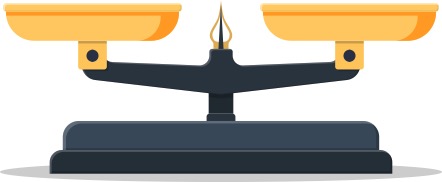 Time Frame for Establishing Hemostasis
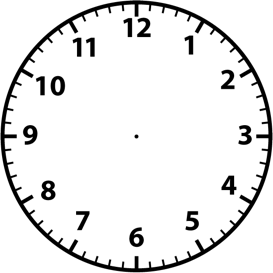 Time Verified to Delivery (Minutes)
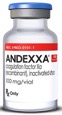 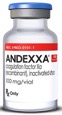 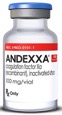 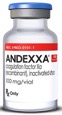 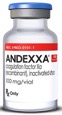 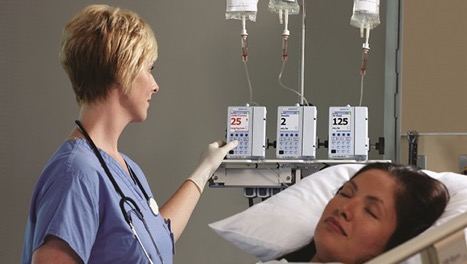 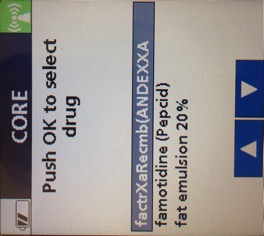 30.9 Minutes
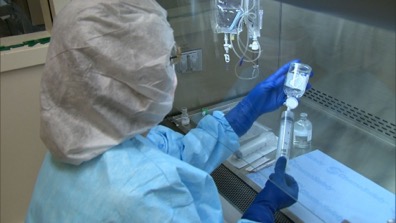 AC, anticoagulant; ICH, intracerebral hemorrhage.